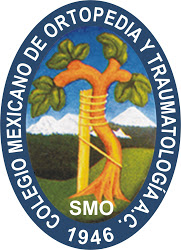 EVENTO ADVERSO
Curso de formación de Peritos en Ortopedia 2023
Colegio Mexicano de Ortopedia WTC
Dr. Raúl Ortiz Fernández
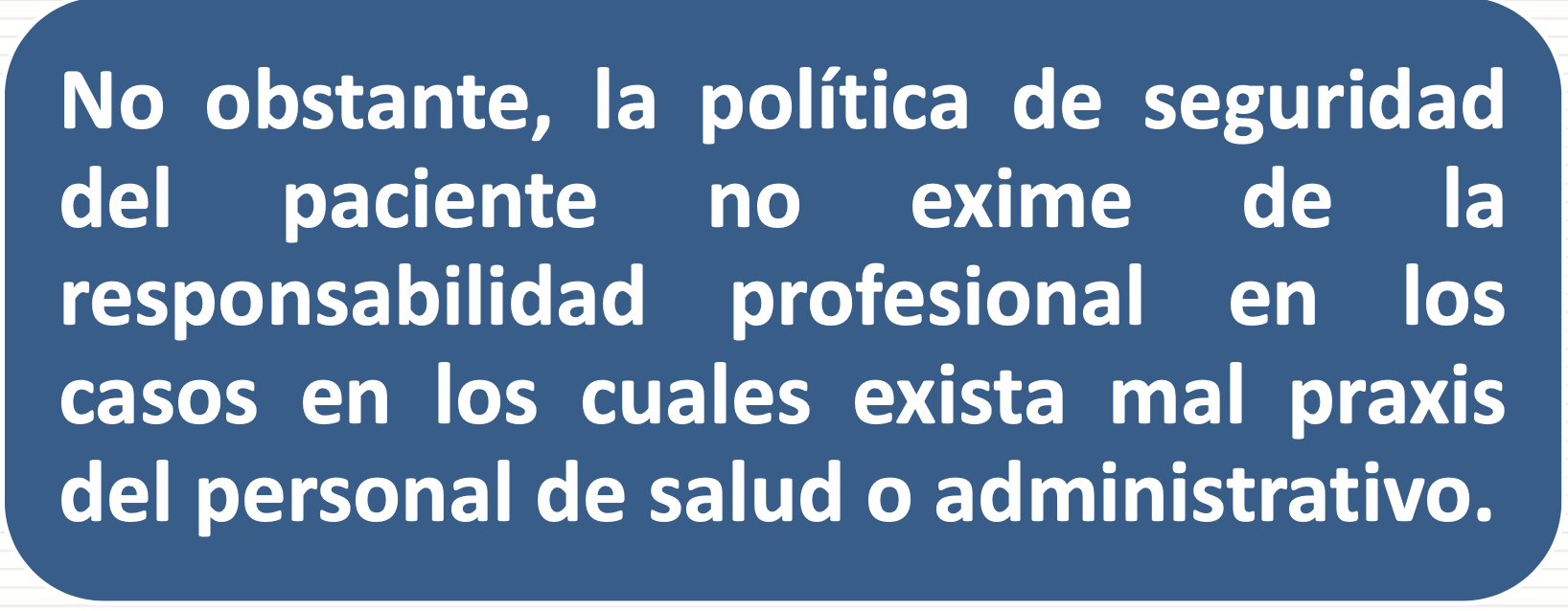 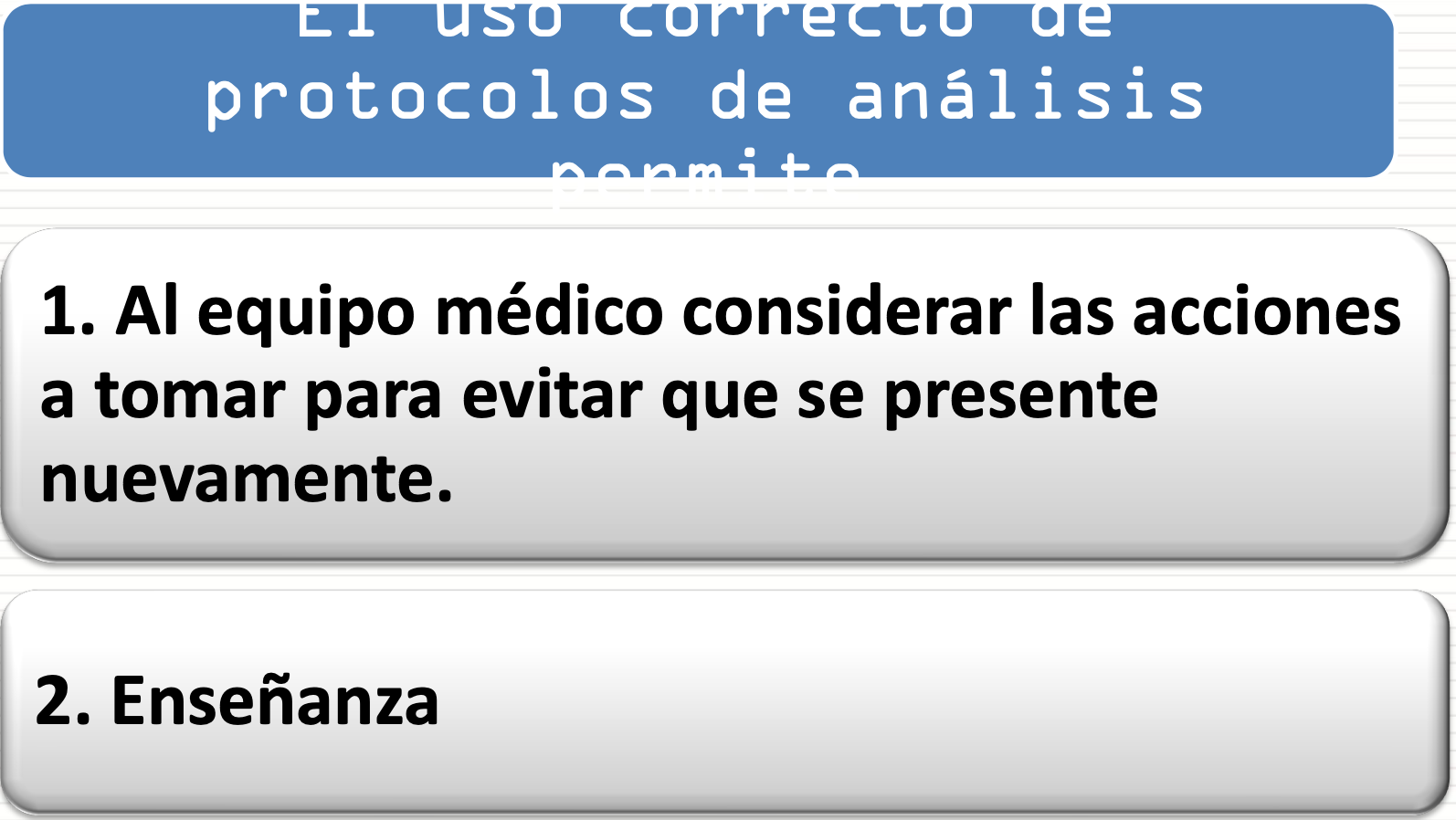